Liquids
Chapter 13
Outline
Intermolecular Forces
Properties of Liquids
Vapor Pressure
Boiling Point
Viscosity
Surface Tension
Changes of State
Hydrates
Water
What are London forces? 
 aka Induced dipole – induced dipole or 
Nonpolar - Nonpolar interactions
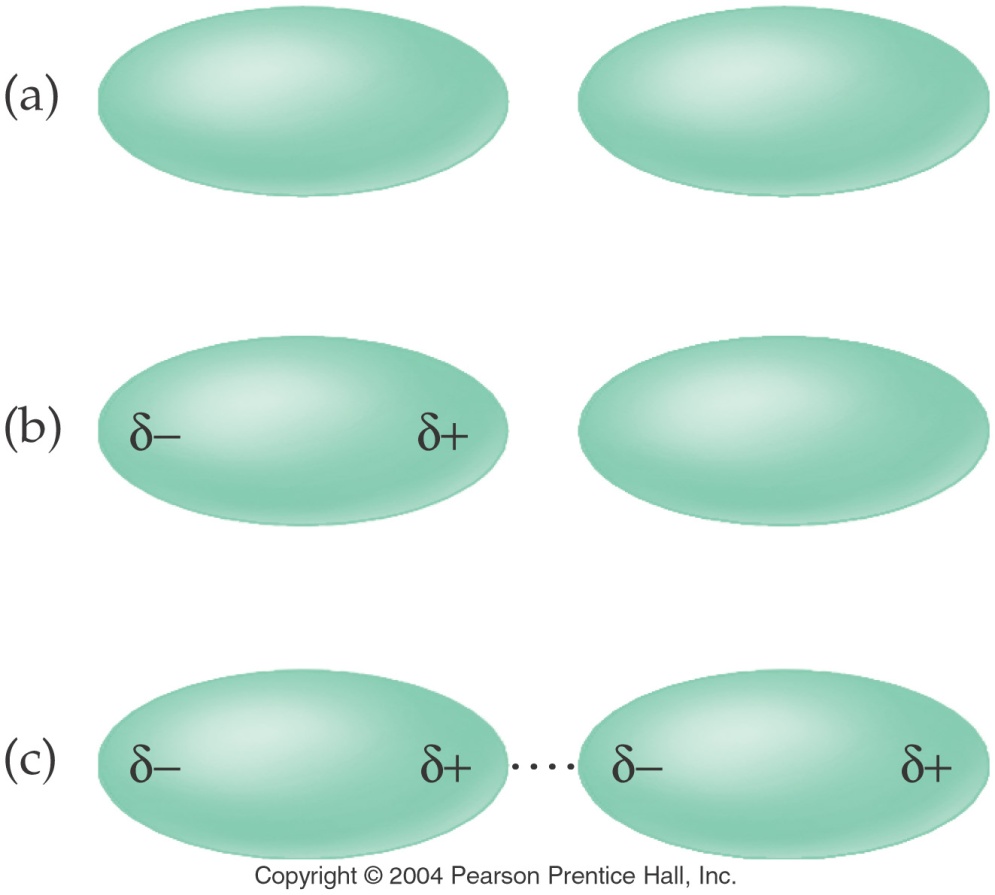 Example – Intermolecular Forces
Order methane, CH4, pentane, C5H12, and ethane, C2H6, in order of increasing melting point.
 CH4 < C2H6 < C5H12
C2H6 < CH4 < C5H12
C5H12  < C2H6 < CH4
CH4  < C5H12  < C2H6
Not enough information
What are Dipole – Dipole forces 
or 
Polar - Polar interactions?
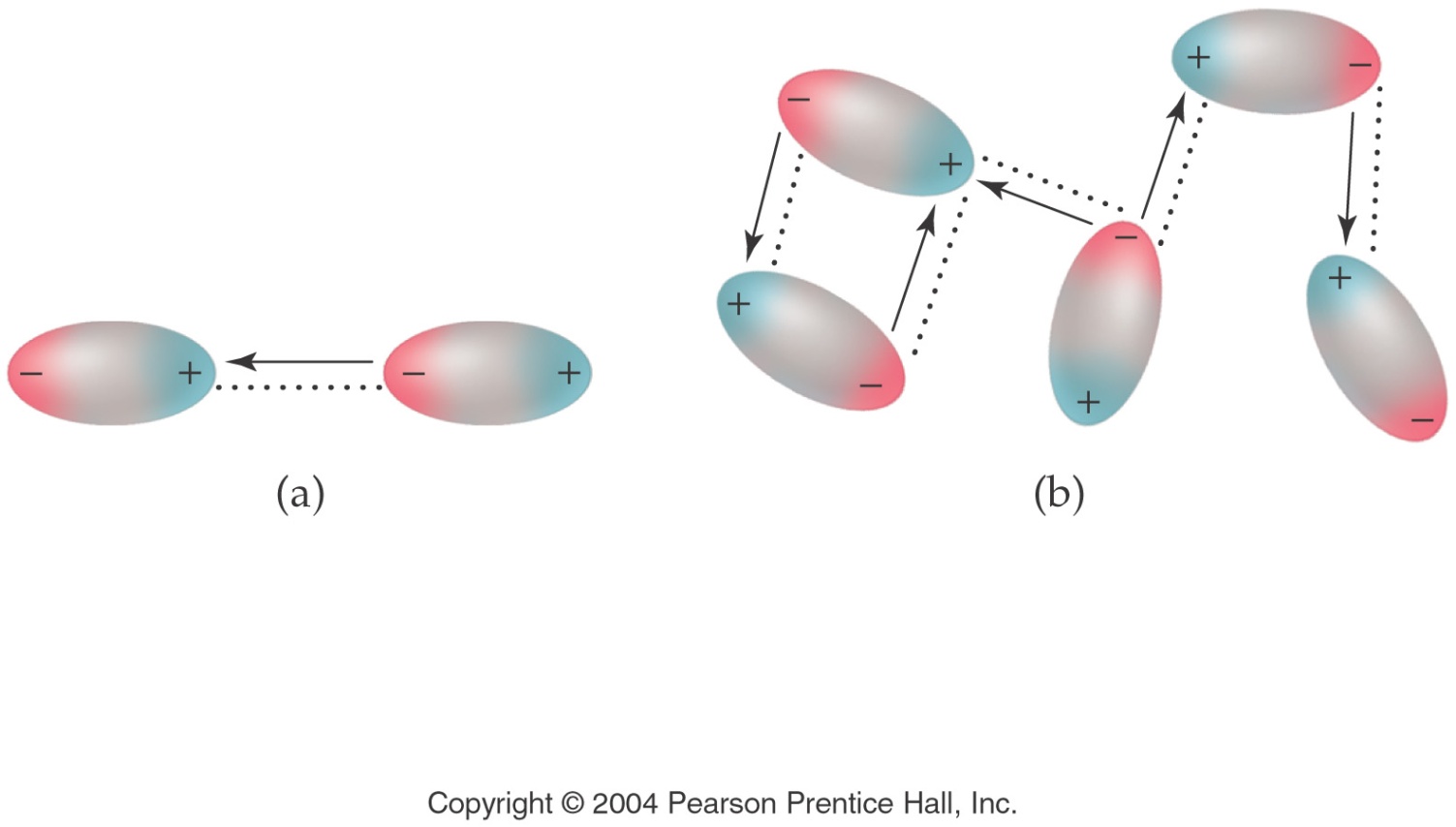 What types of intermolecular forces do these molecules have?
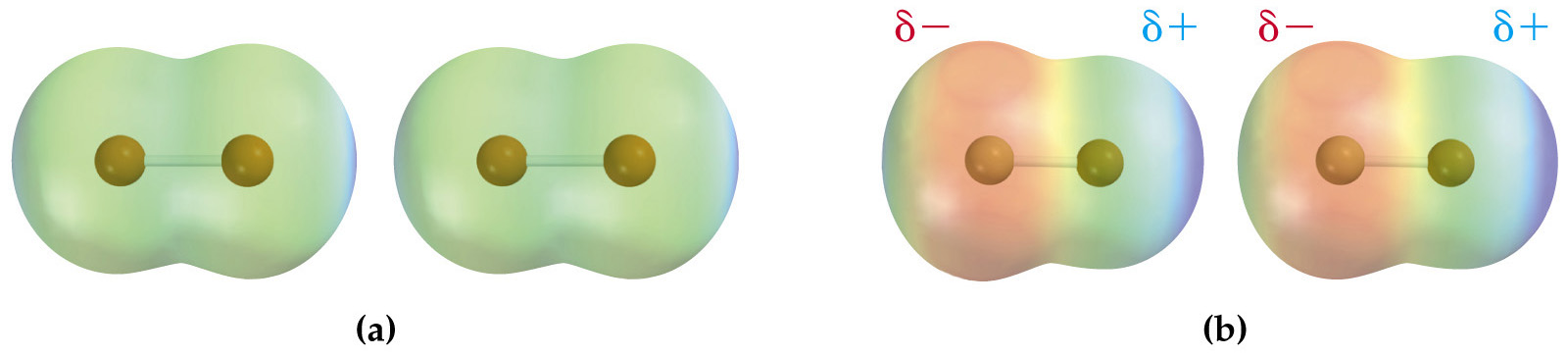 Example – Intermolecular Forces
Which molecule has the lower melting point?
Propane, C3H8
Methanethiol, CH3SH
What are hydrogen bonds?
What kind of intermolecular forces does water have?
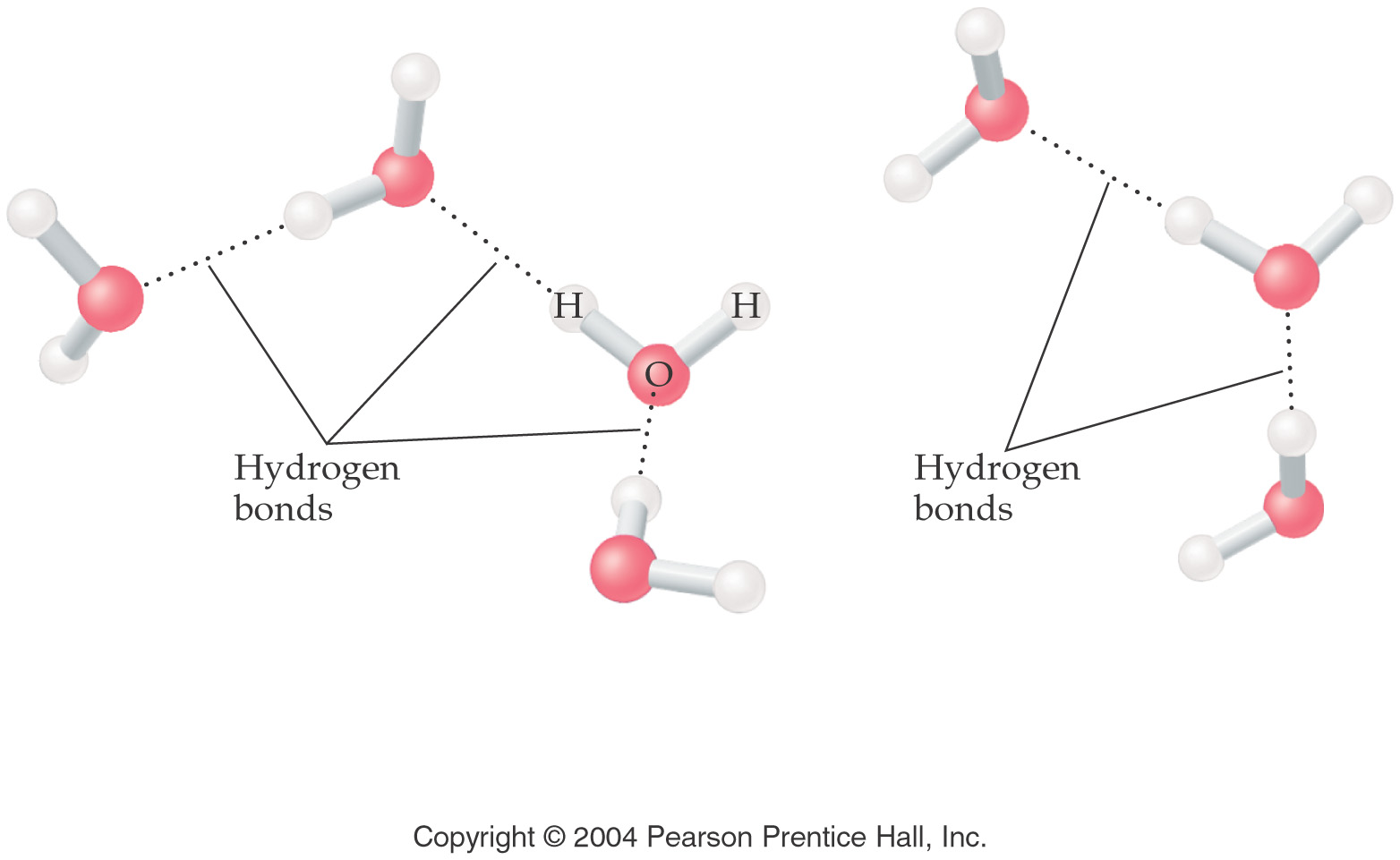 How does hydrogen bonding work in the body?
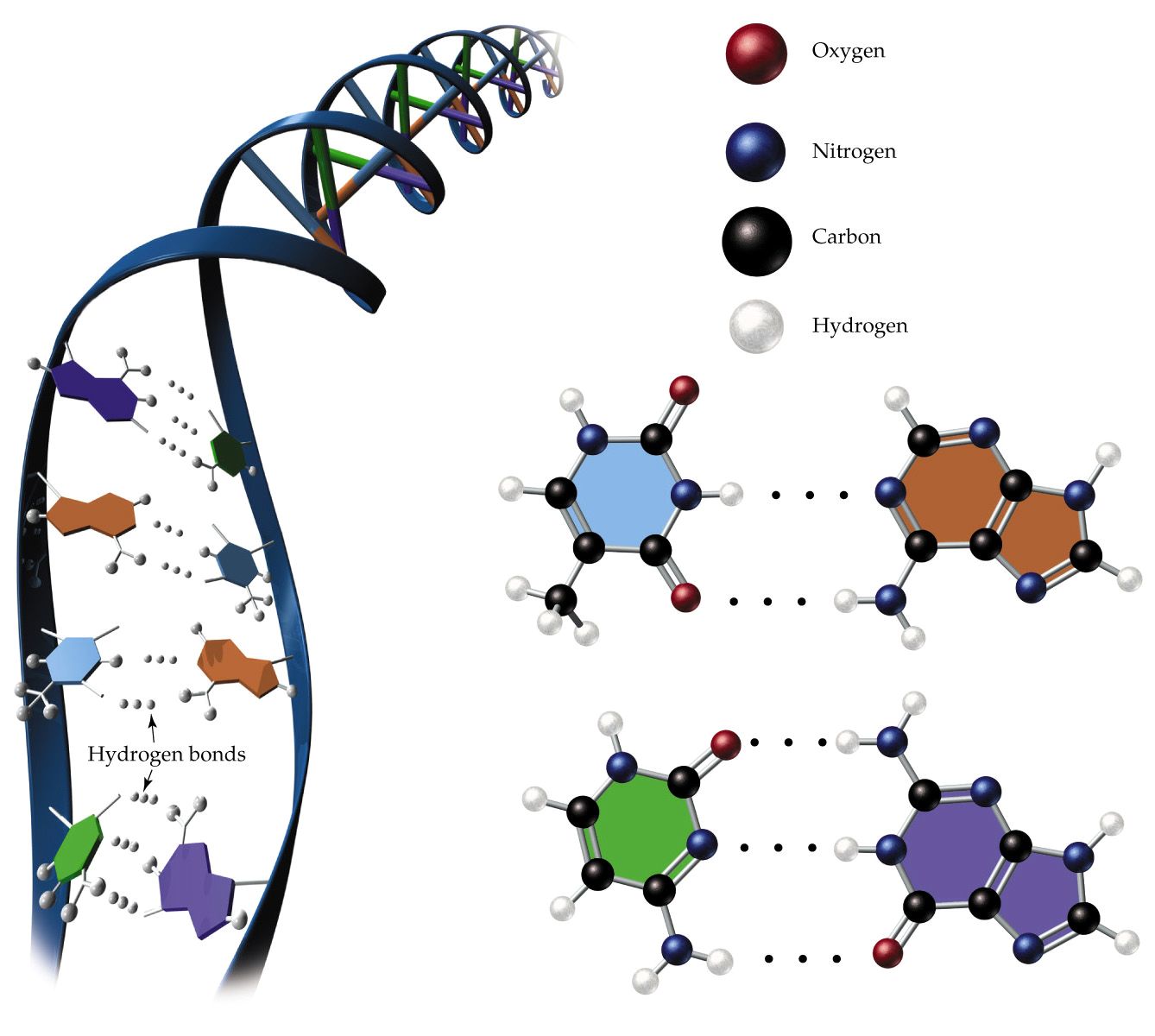 Thymine
Adenine
Guanine
Cytosine
What other types of bonding are found in proteins?
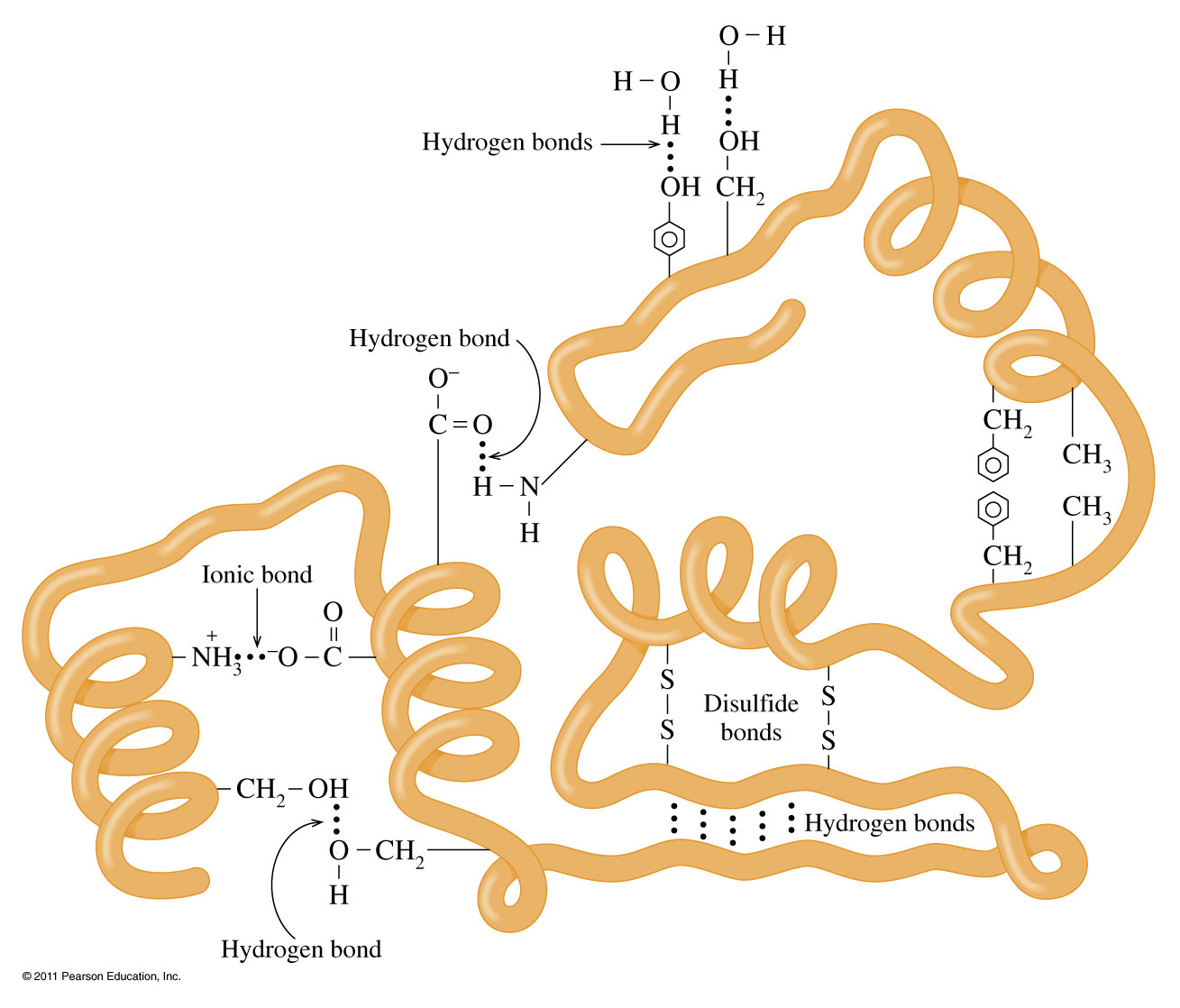 What happens when proteins are disturbed?
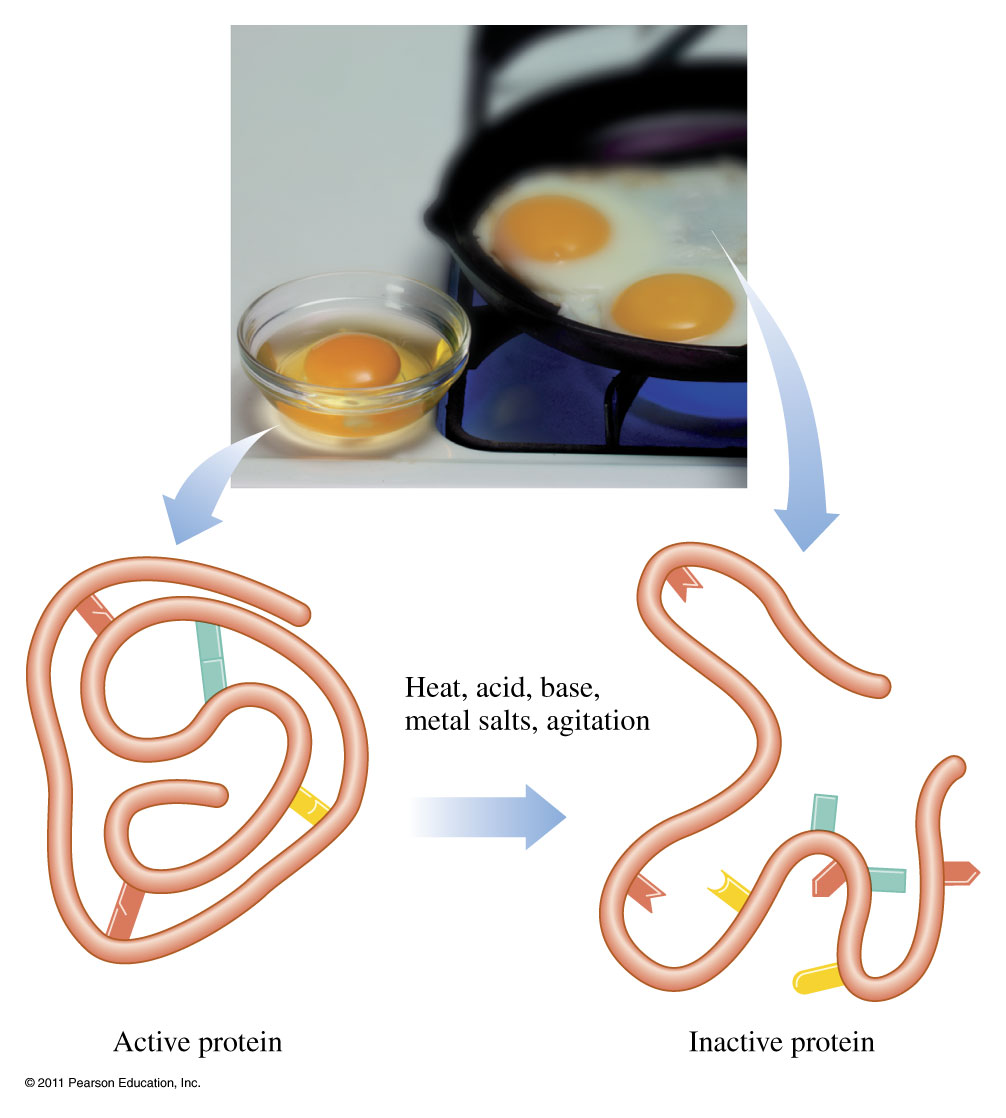 Example – Intermolecular Forces
Order methanol, CH3OH, fluoromethane, CH3F, and fluorine, F2, from highest to lowest melting point.
CH3OH > F2 > CH3F
 F2 > CH3F > CH3OH
CH3OH > CH3F > F2 
CH3F > F2 > CH3OH
CH3F > CH3OH > F2
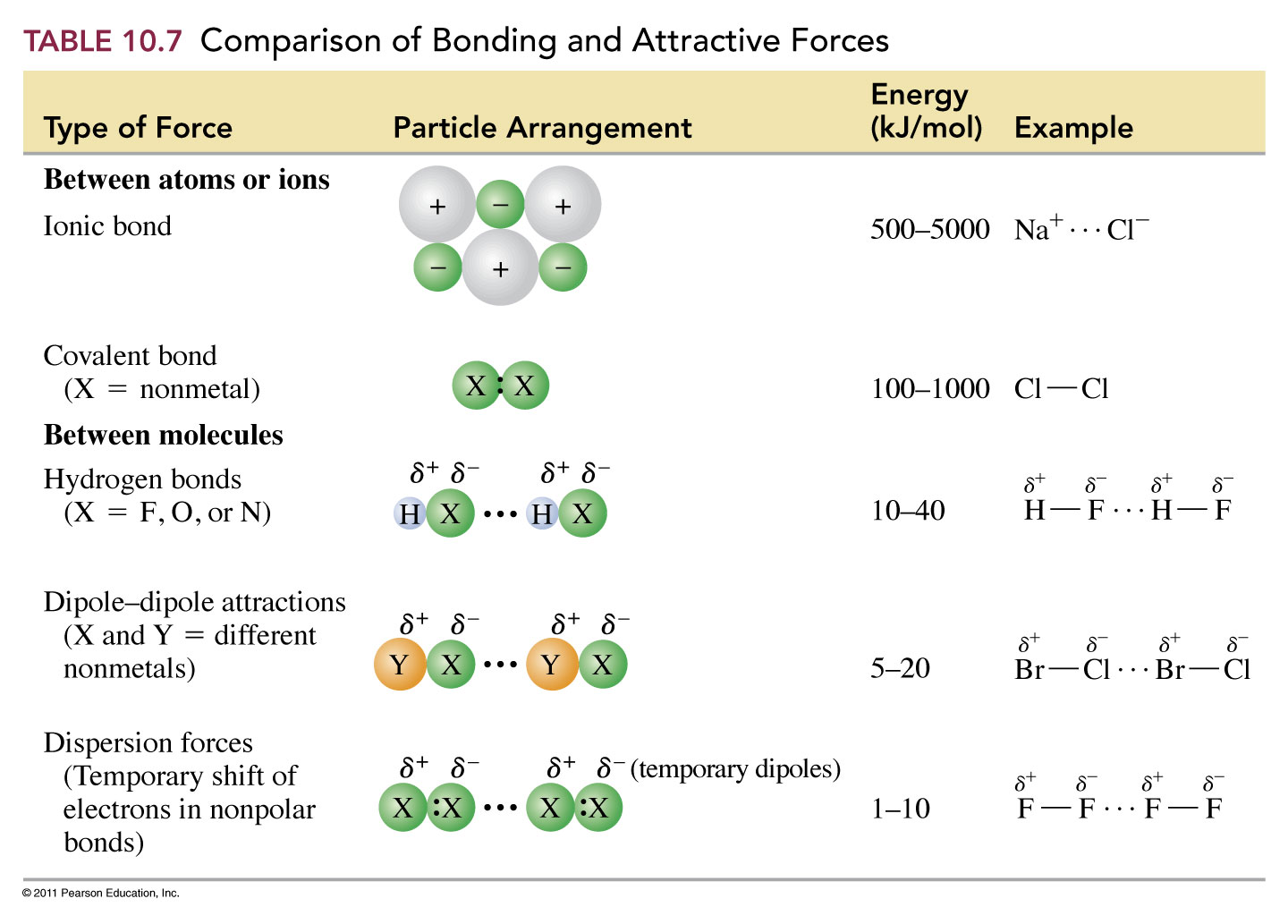 Properties of Liquids
What is solubility?
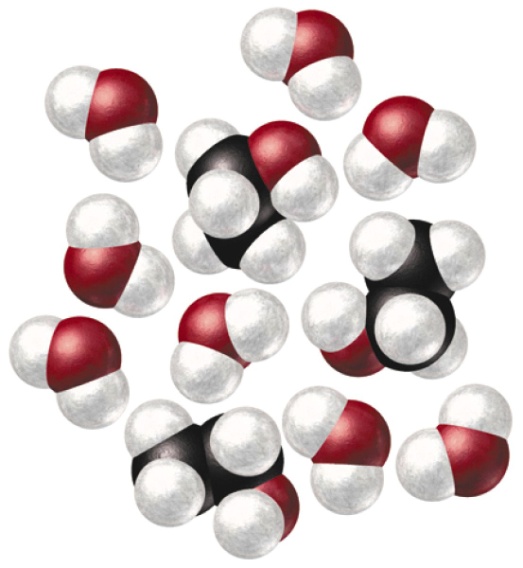 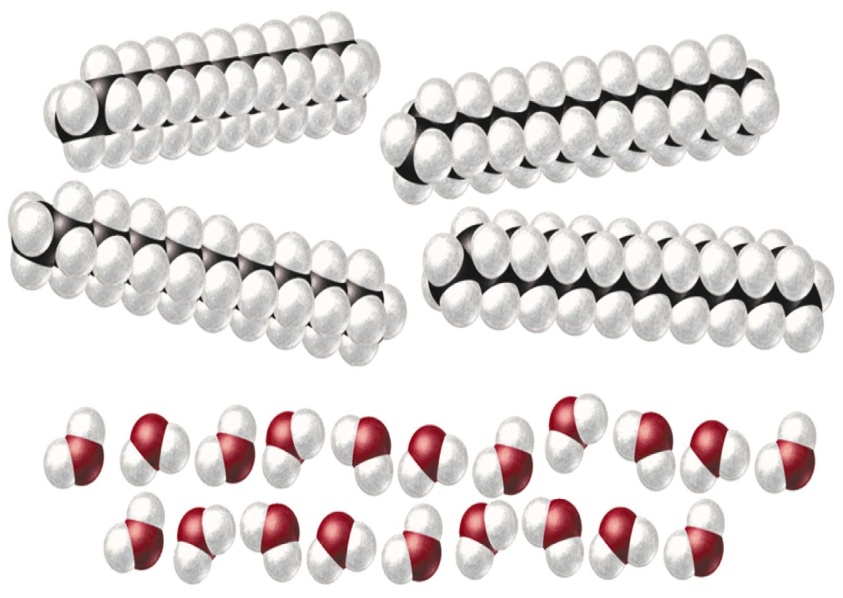 Like dissolves Like
What is vapor pressure?
How do intermolecular forces affect vapor pressure?
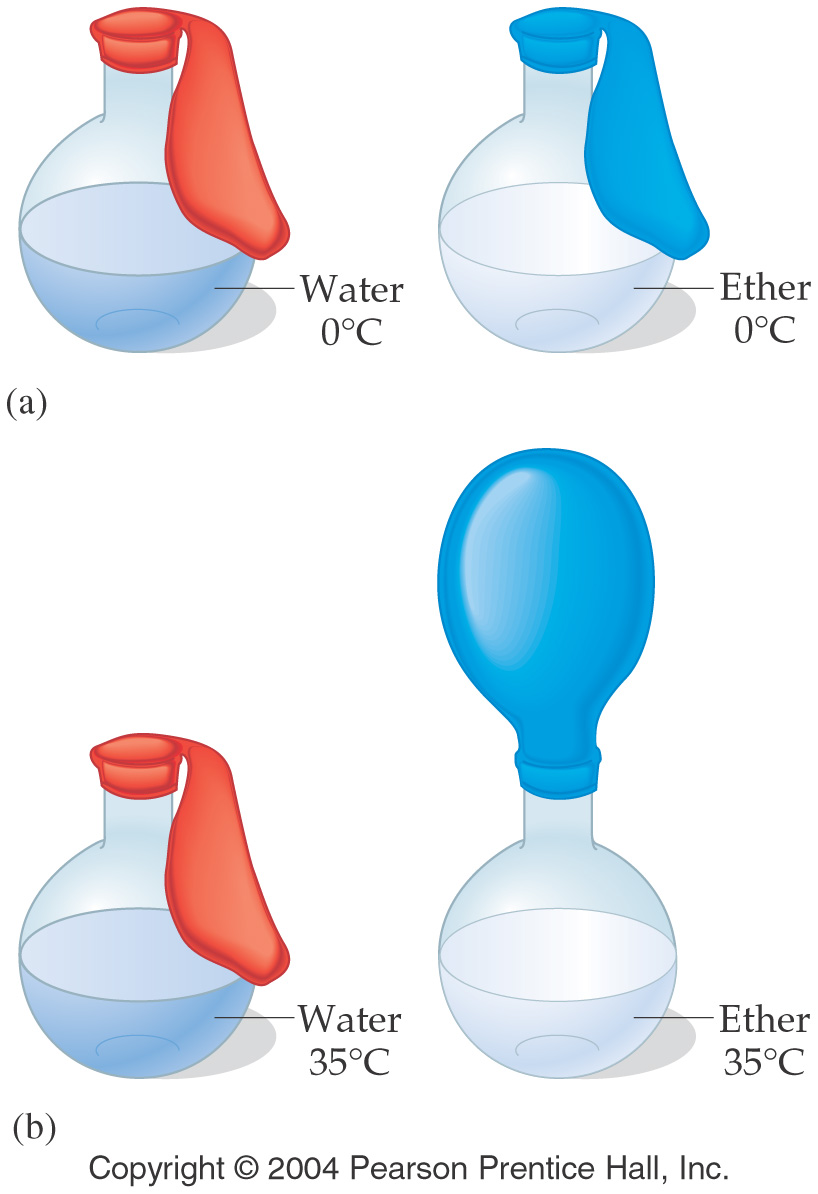 What is happens at the boiling point?
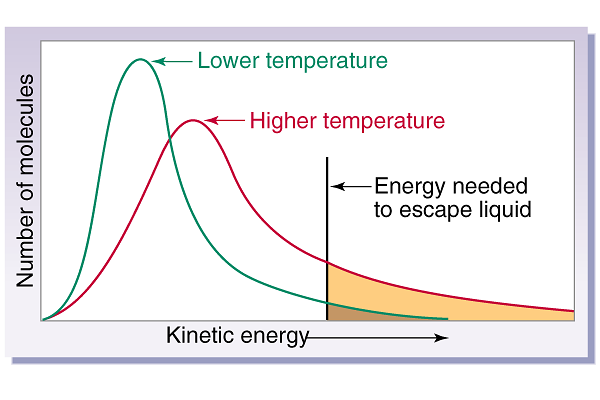 How do intermolecular forces affect the boiling point?
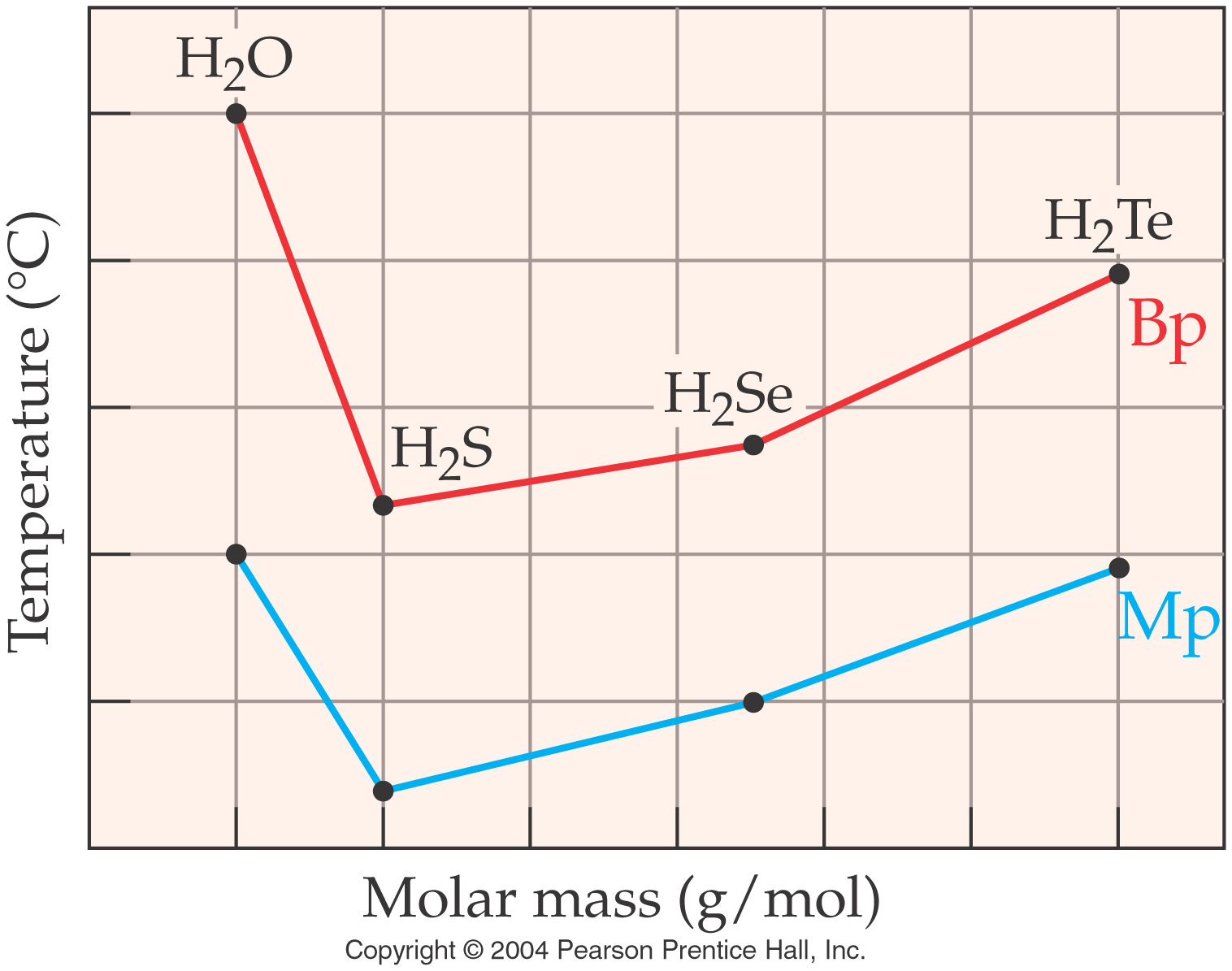 What is surface tension?
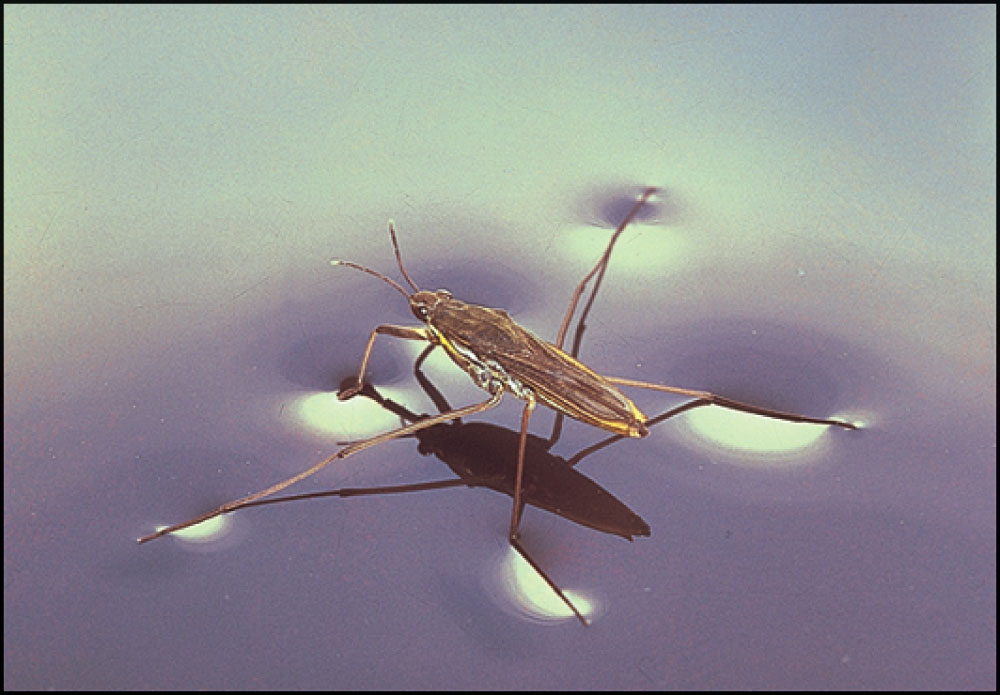 Fig. 15-7, p. 435
What are phase transitions?
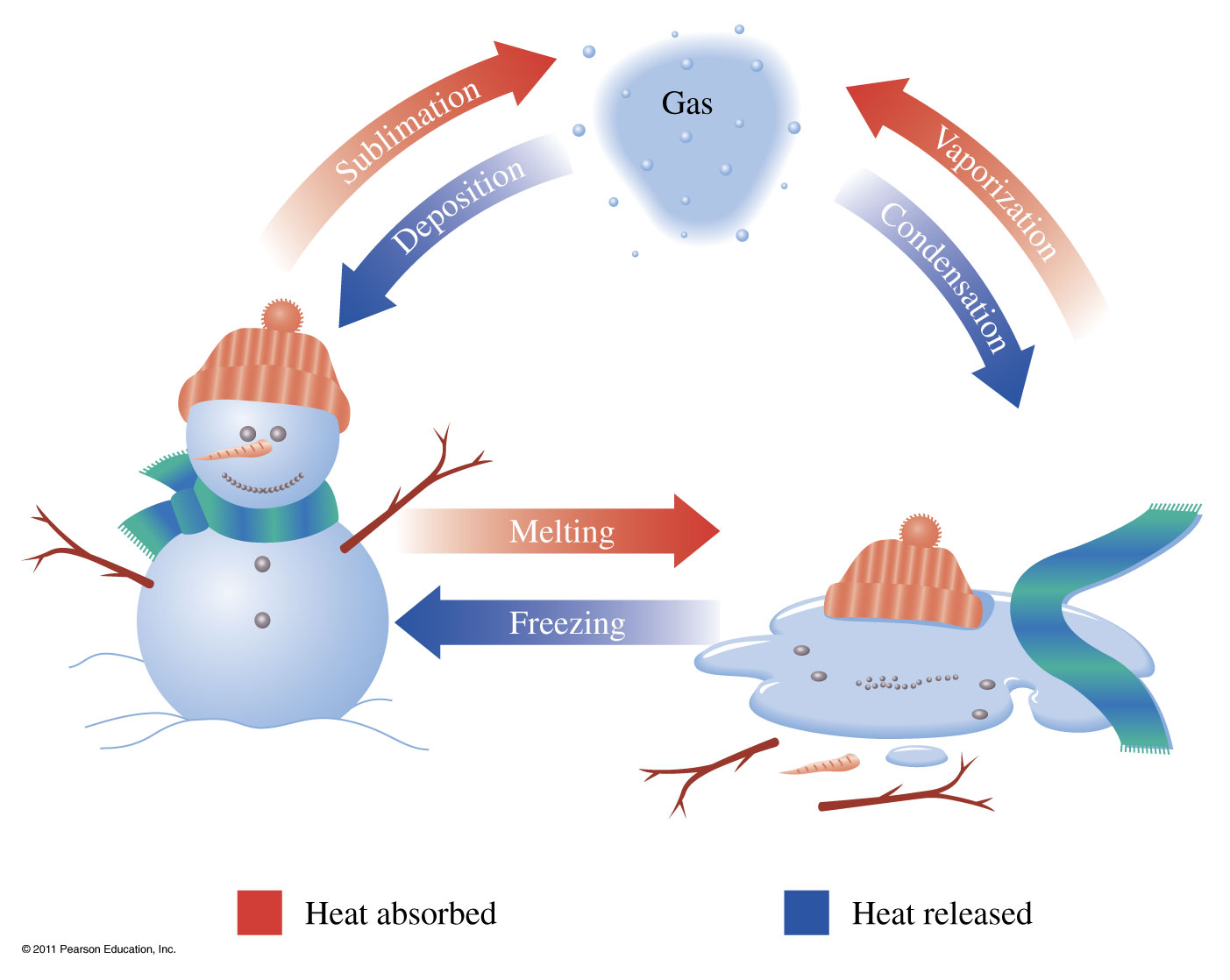 Vaporization 	Liquid to gas transition	Condensation	Gas to liquid transition
Melting		Solid to liquid transition	Freezing		liquid to solid transition
Sublimation	Solid to gas transition 	Deposition	Gas to solid transition
What happens during heating and cooling curves?
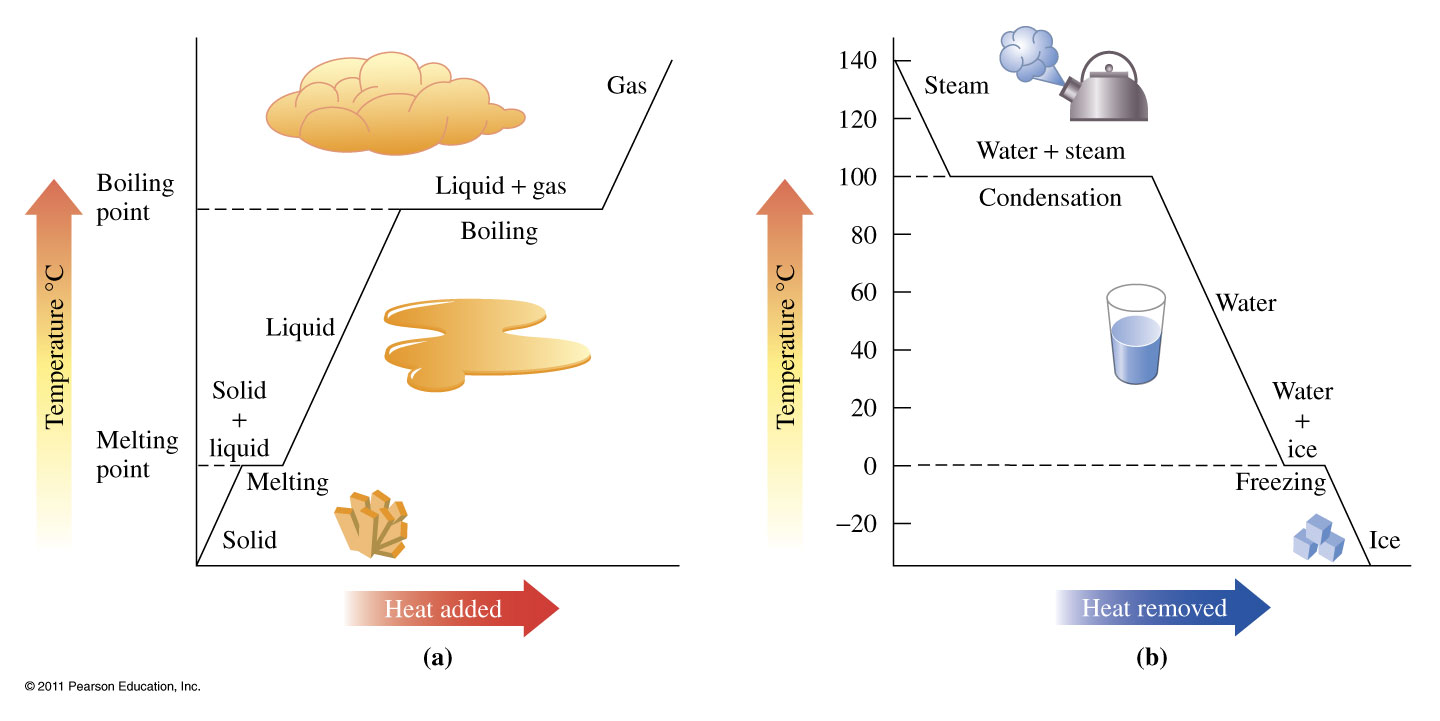 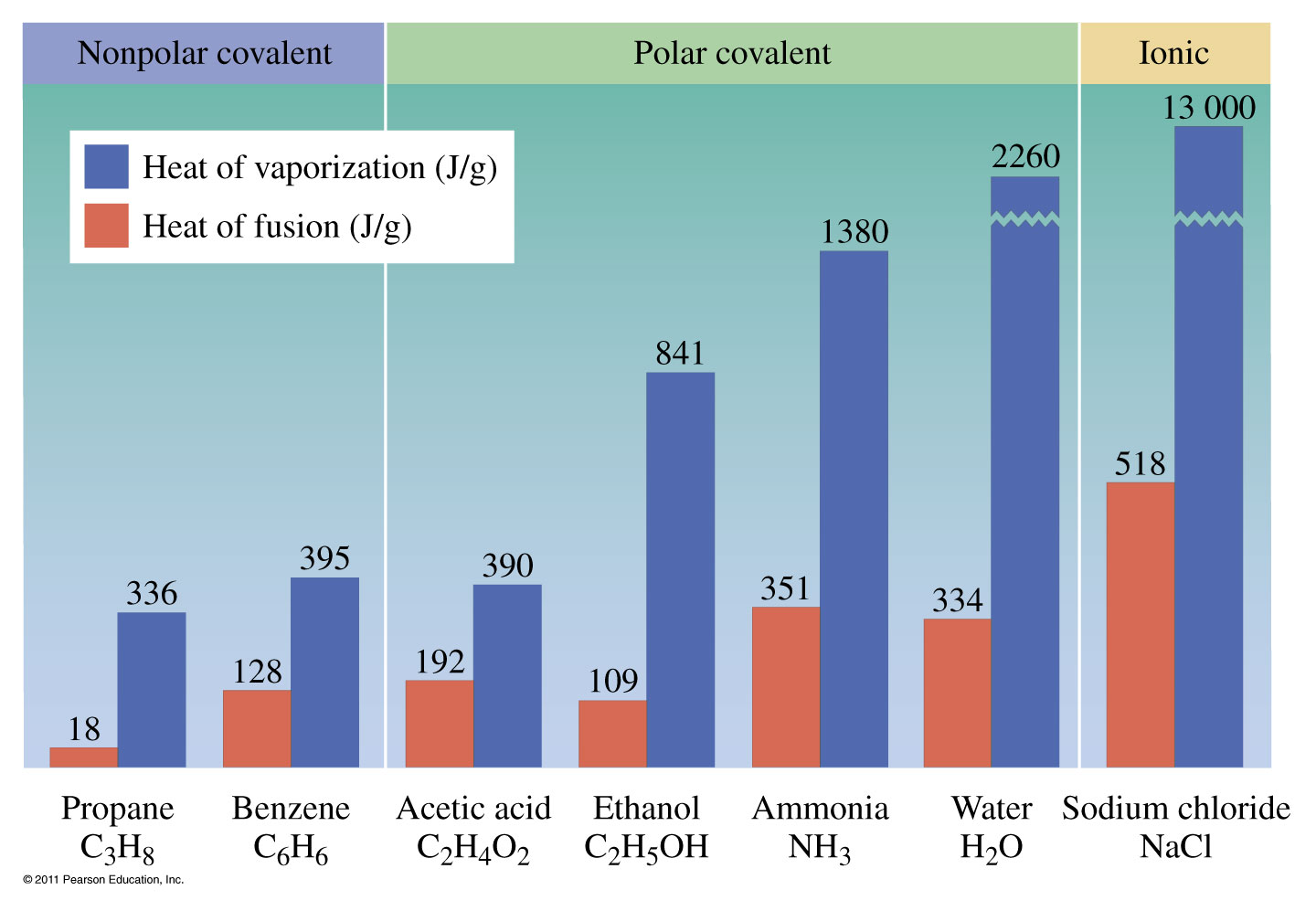 Example – Changes in State
In a sauna, 122 g of water is converted to steam at 100 °C. How many kilojoules of heat are needed? If DHvap is 2.26 kJ/g.
Example – Changes in State
Ice cubes at 0 °C with a mass of 26.0 g are added to a soft drink. How much heat in kilojoules will be absorbed to melt all the ice at 0 °C? DHfus is 334 J/g
Example – Changes in Temperature
The element aluminum has a specific heat of 0.897 J/g °C. How many kilojoules are absorbed by 45.2 g aluminum, if its temperature rises from 12.5 °C to 78.6 °C?
Example – Changes in Temperature and State
Calculate the total heat in kilojoules needed to convert 15.0 g of liquid water at 25.0 °C to steam at 100 °C. DHvap is 2.26 kJ/g and cwater is 4.184 J/g °C
Example – Hydrates
Calculate the percent water in Epsom salt, magnesium sulfate heptahydrate.
Properties of Water
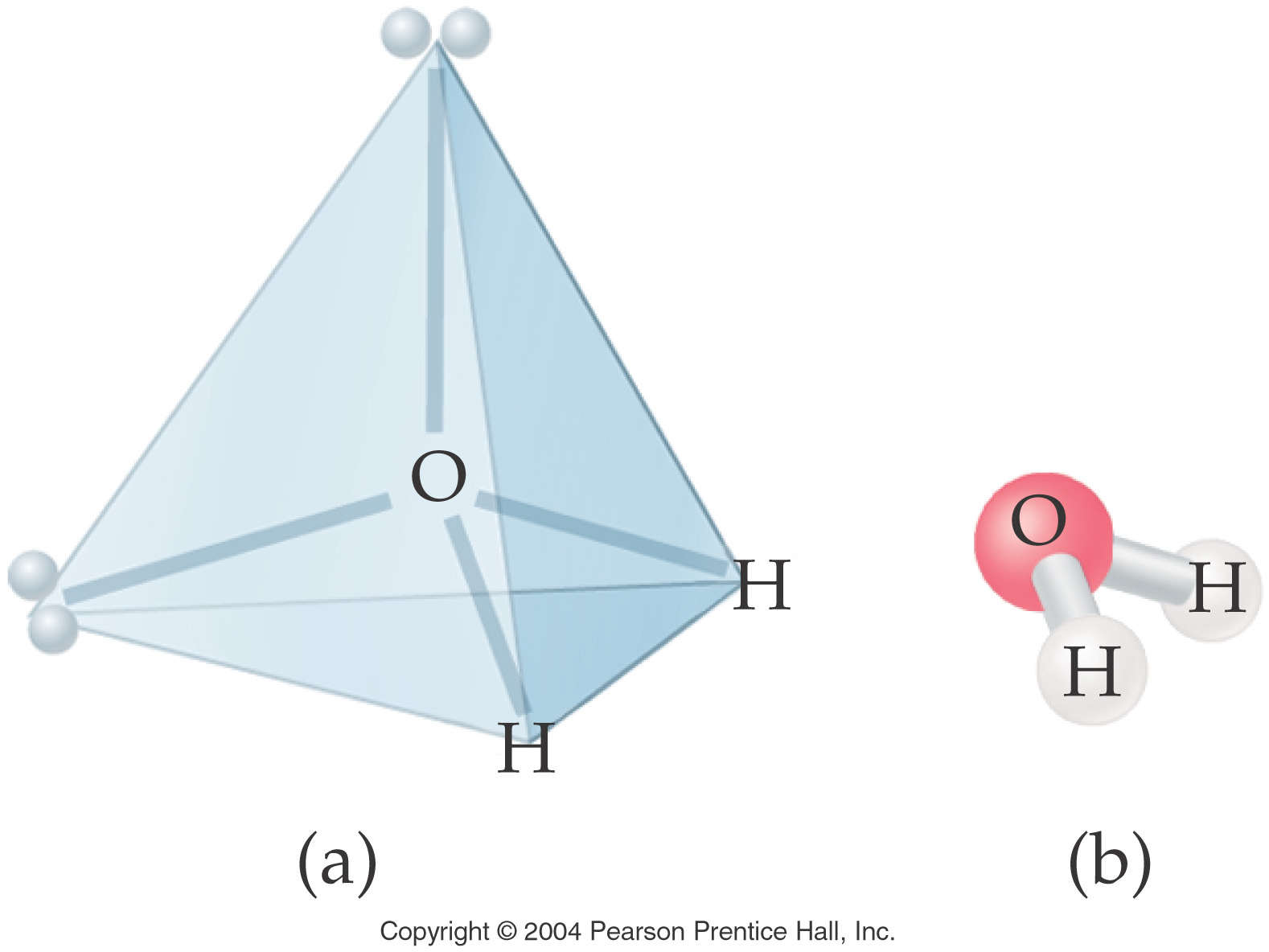 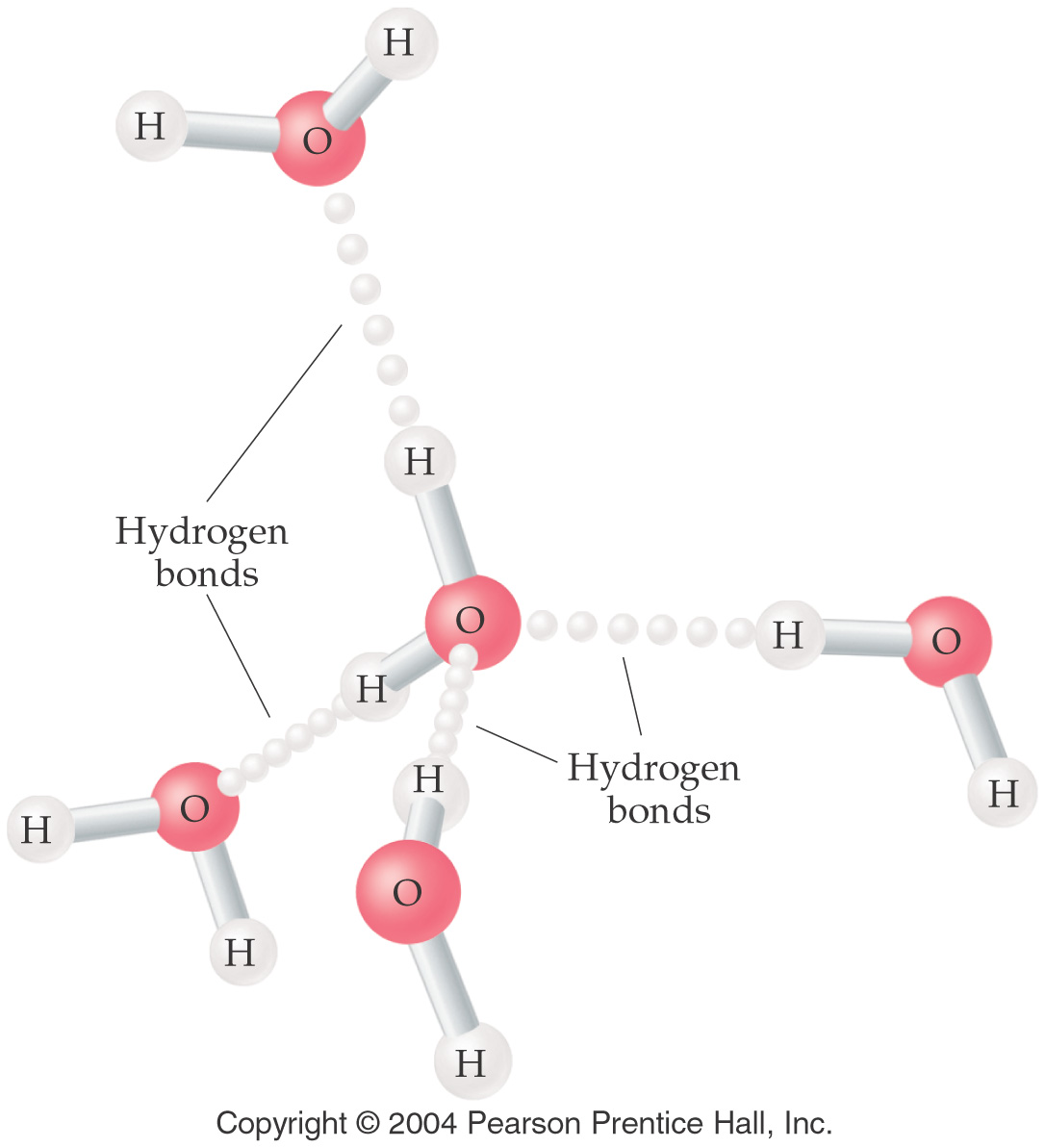 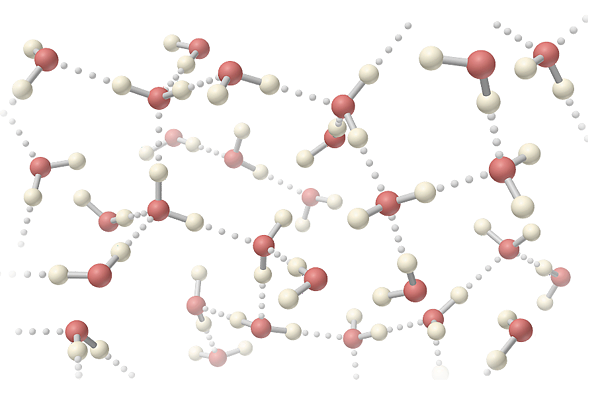 Liquid and solid water
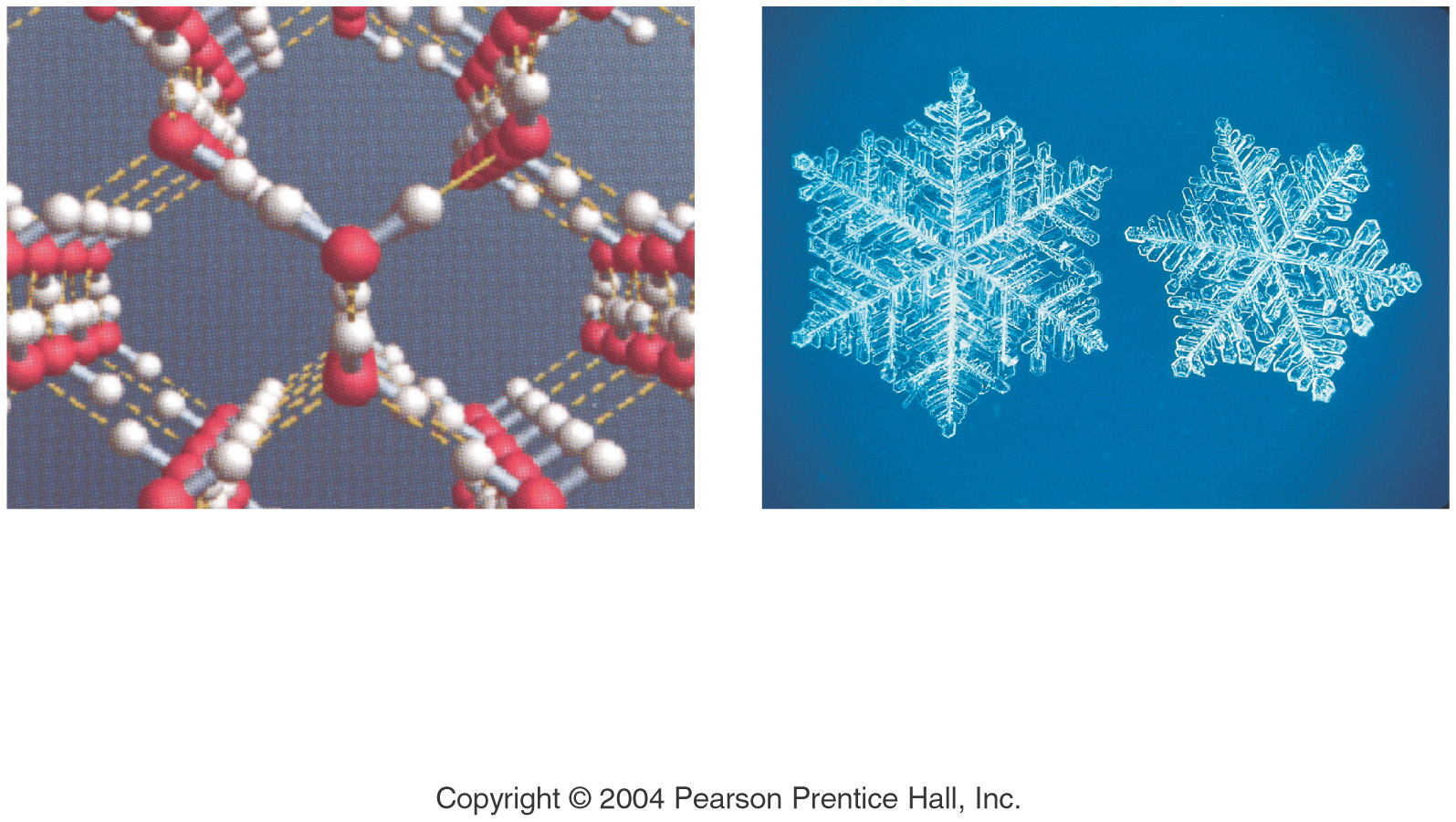 Water purification
Hard water -- Contains Ca2+, Mg2+, Fe3+ and other minerals.
Soft water -- Doesn’t contain Ca2+, Mg2+, Fe3+ ions.
Softened water -- metal cations in hard water are replaced by Na+.
Deionized water -- cations are replaced by H+ and anions are replaced by OH-
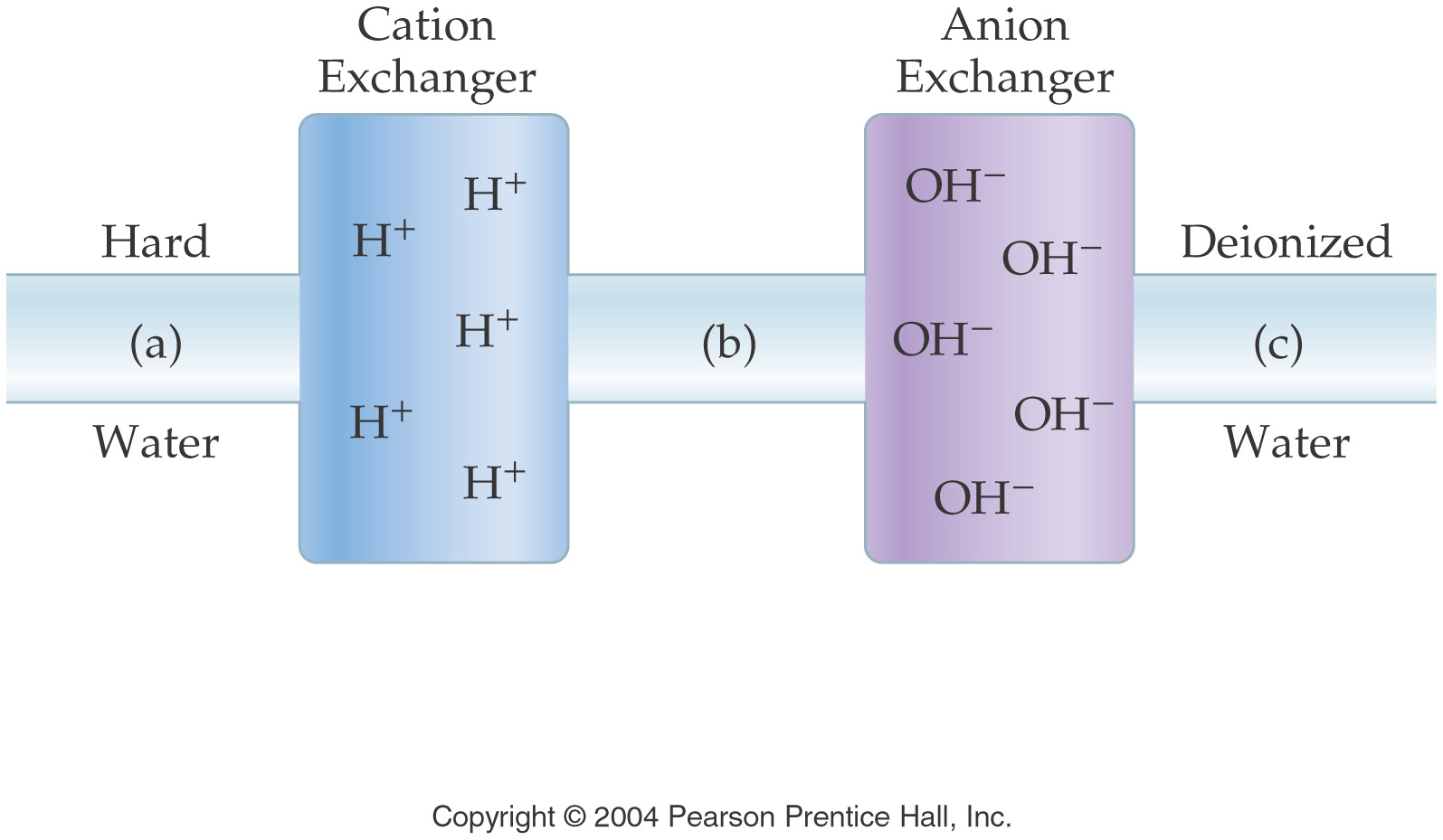